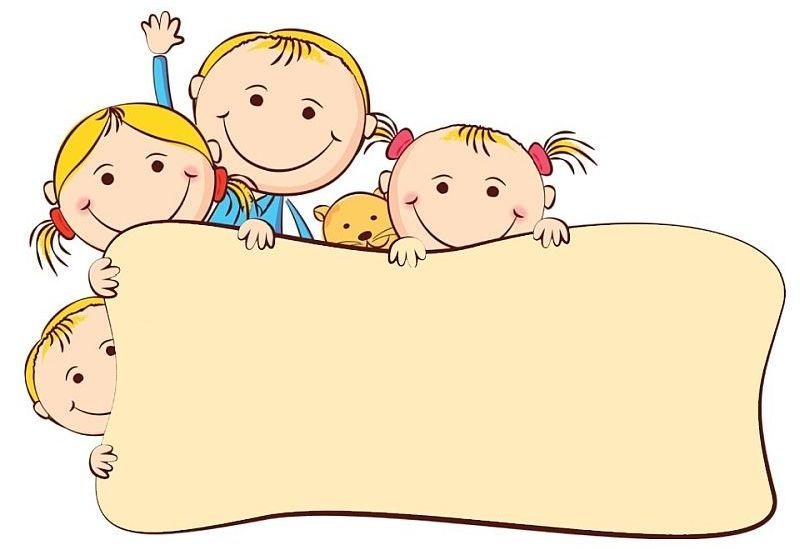 Мастер-класс:
интерактивное пособие «Первые уроки финансовой грамотности»
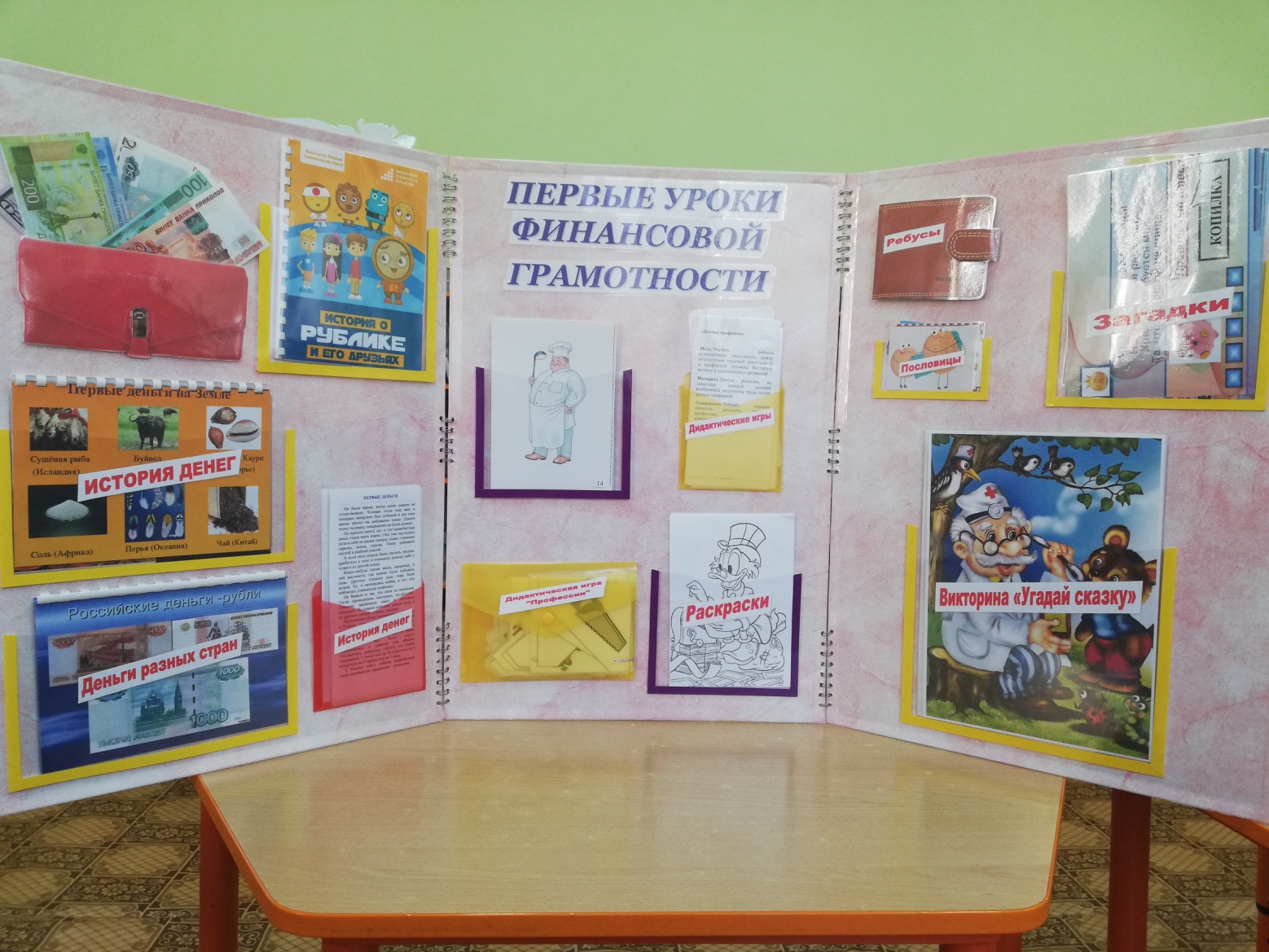 Задачи:
-познакомить детей с историей возникновения денег, деньгами разных стран;
- формировать понятия «деньги», «реклама», «доход», «расход»
-формировать умение практически осуществлять «процесс обмена»;
-развивать экономический кругозор; куда уходить деньги; как экономить деньги;
-формировать представления о труде, профессиях.
-развивать познавательный интерес, мышление, память, внимание и
воображение;
- воспитывать уважение к людям труда, бережное отношение к деньгам.
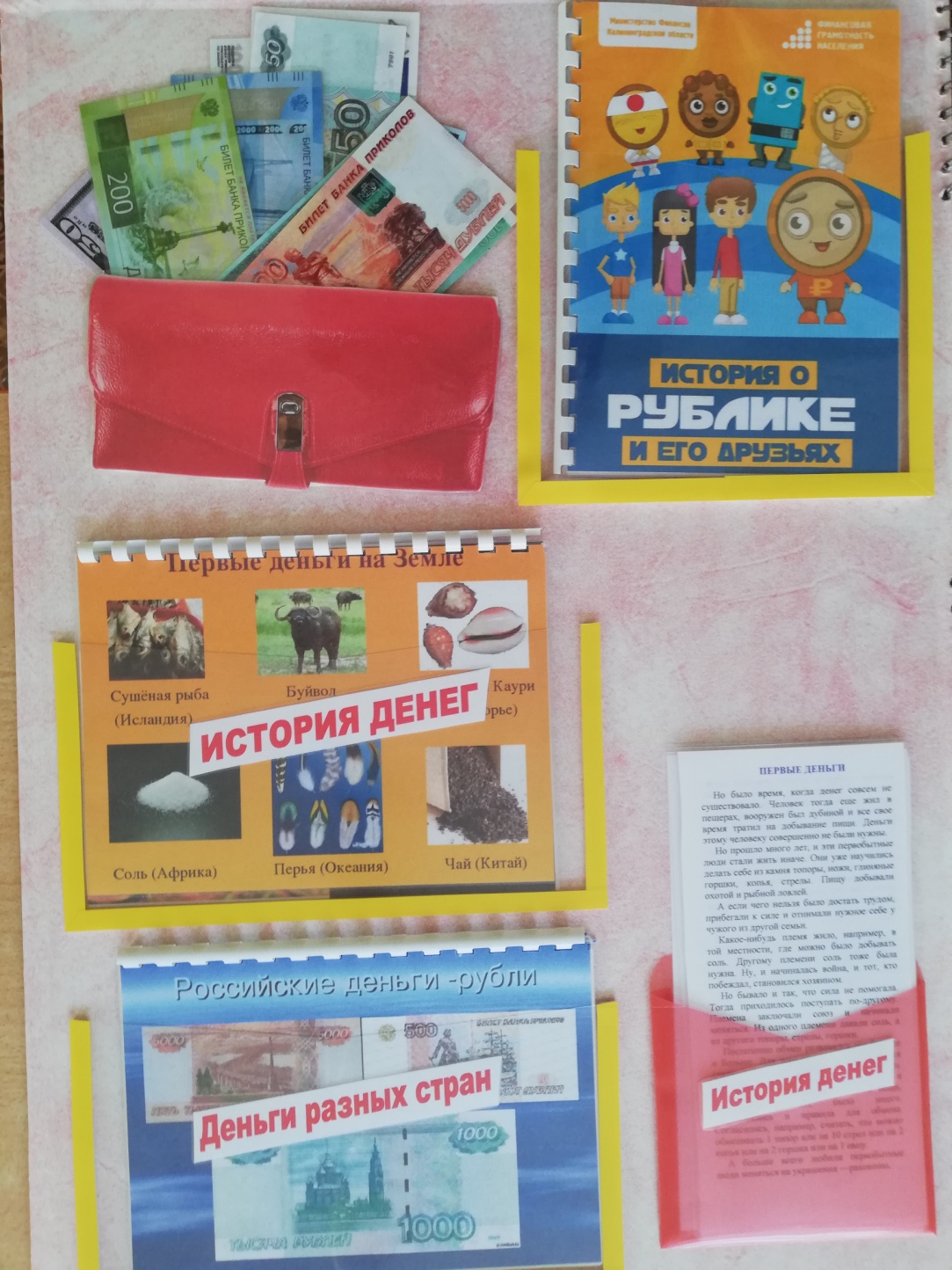 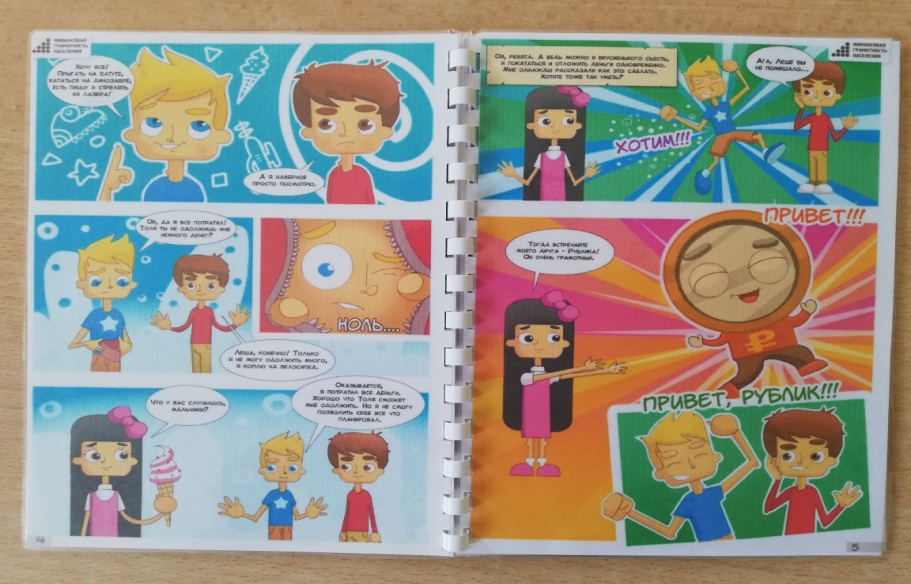 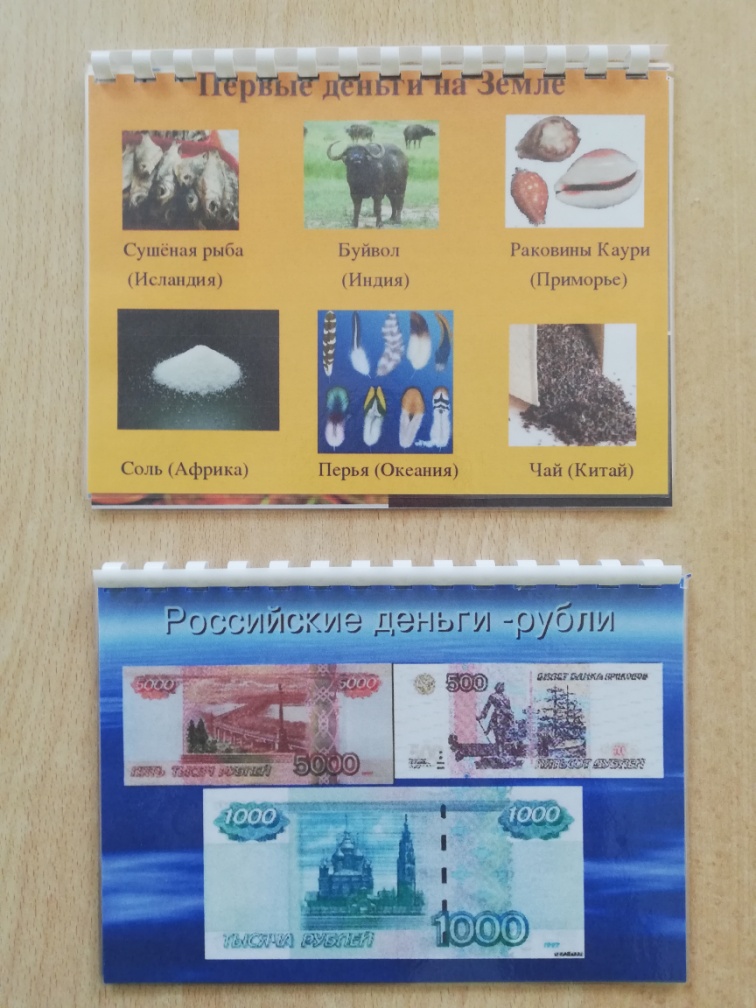 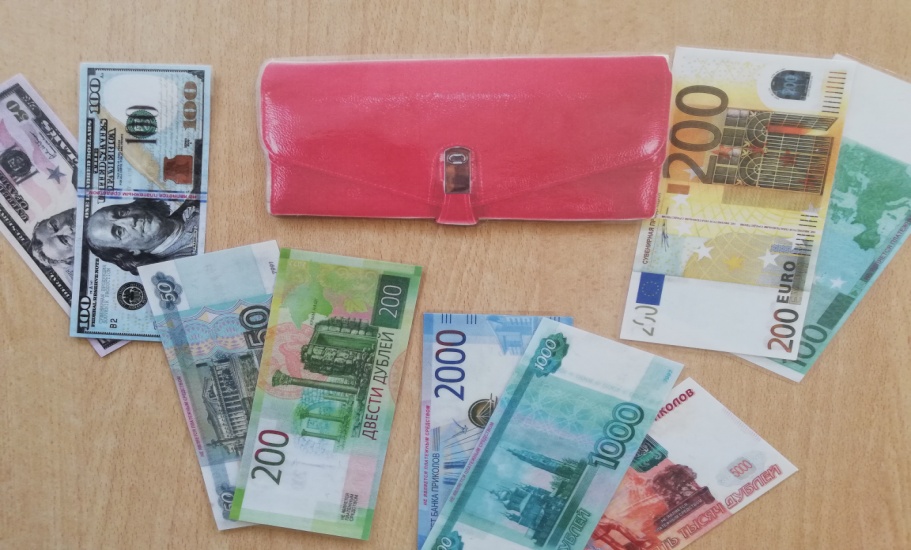 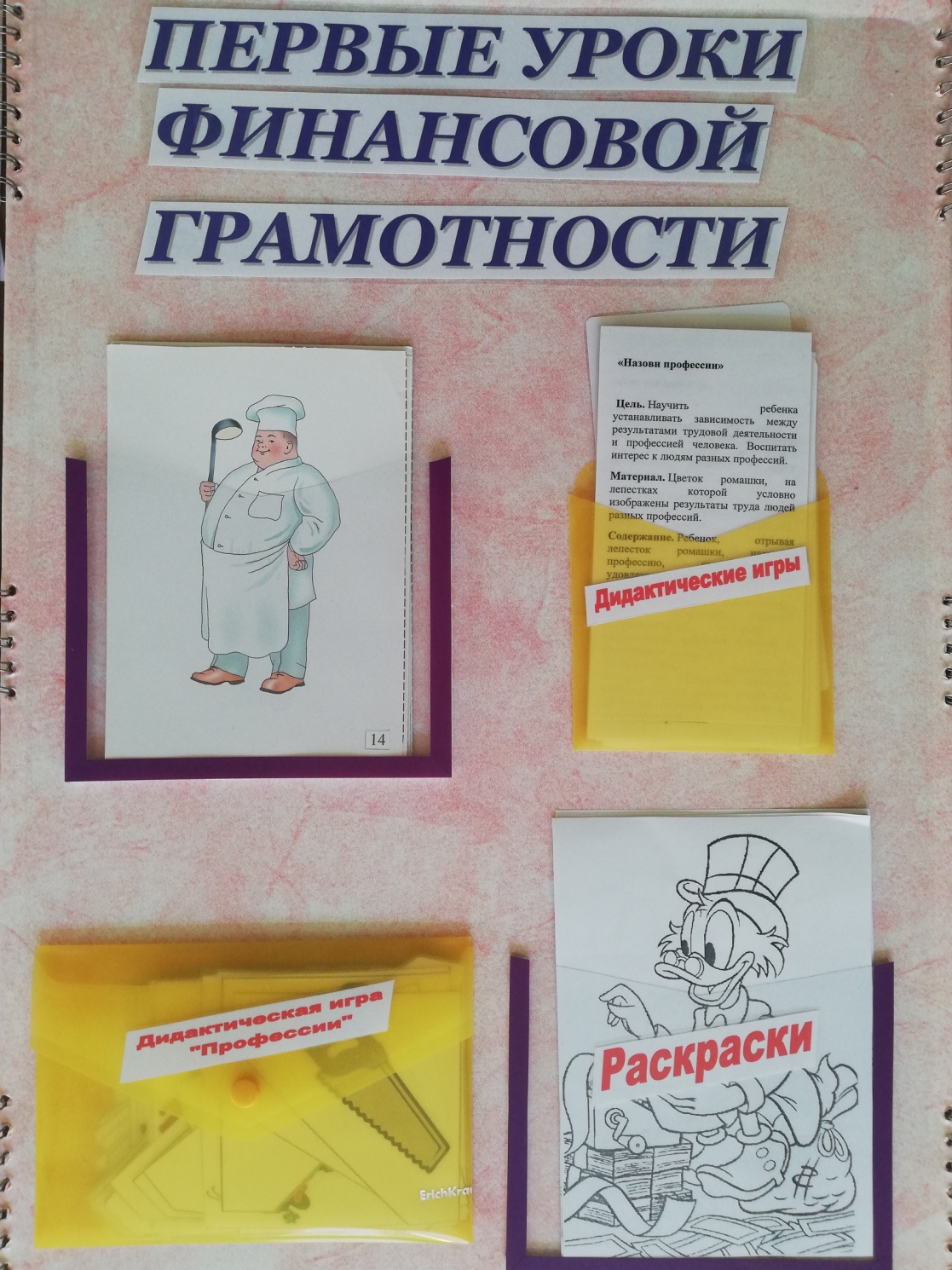 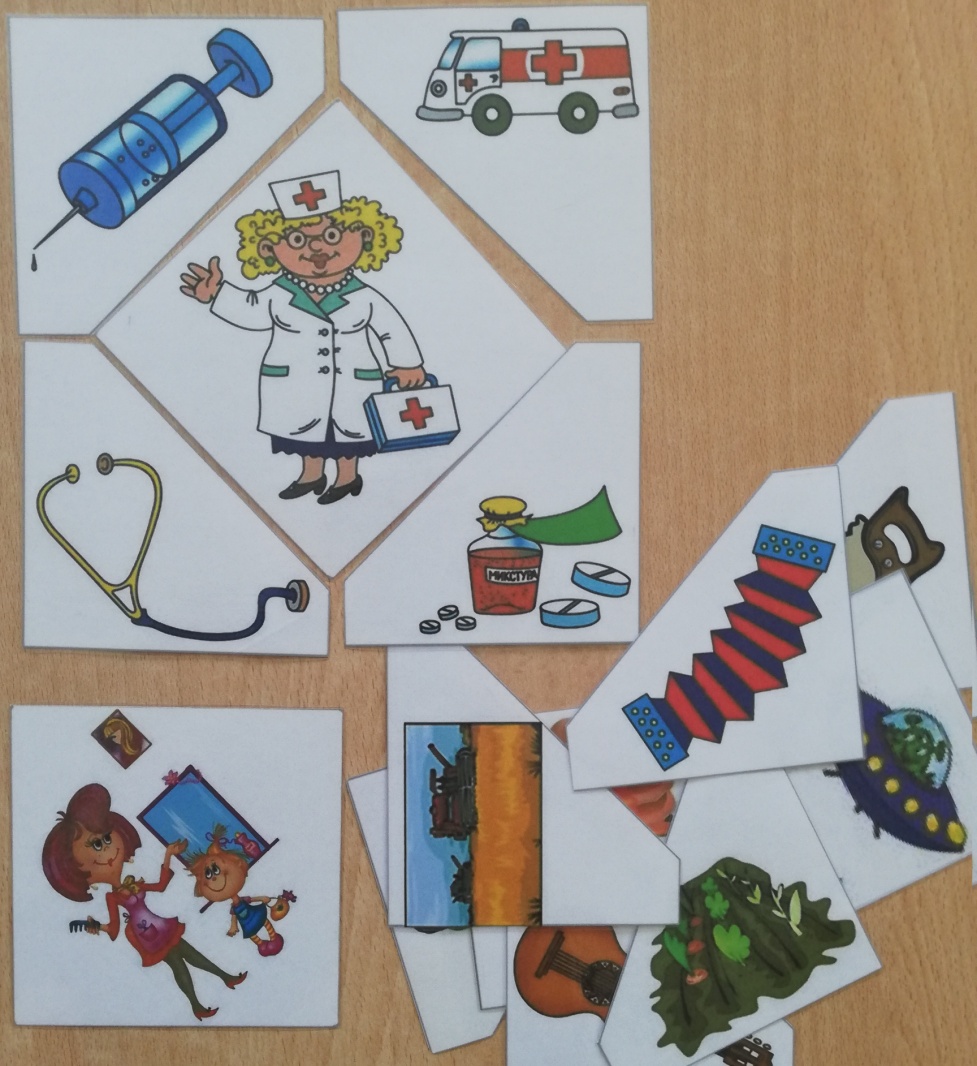 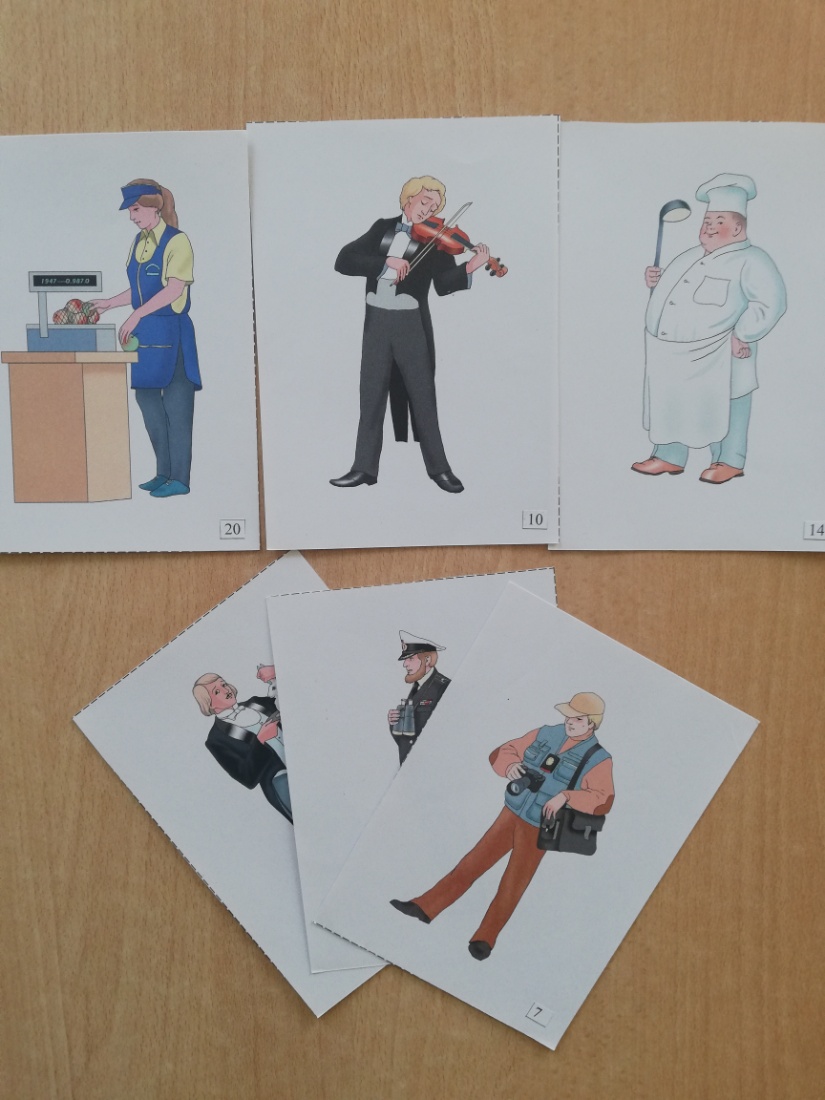 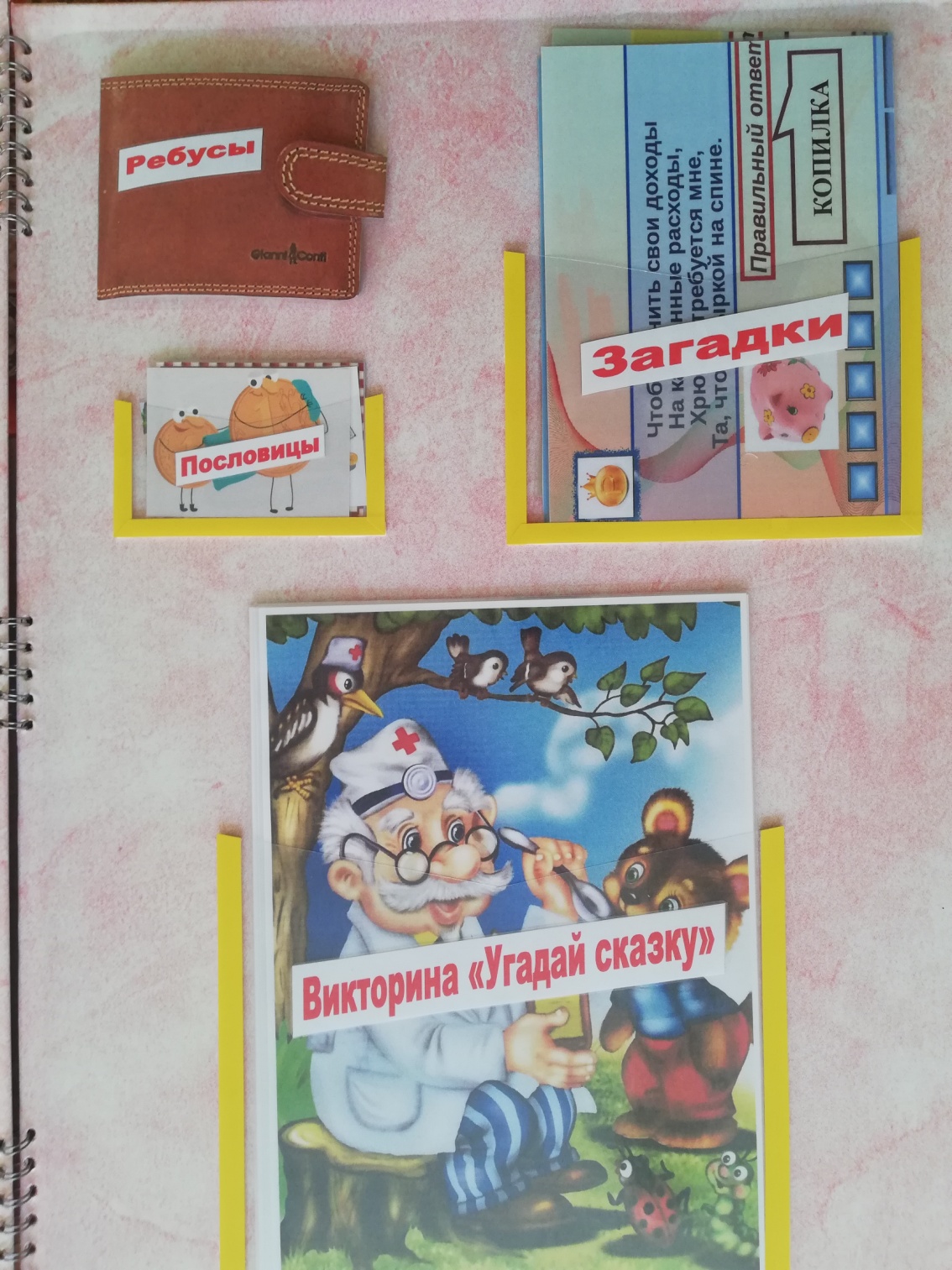 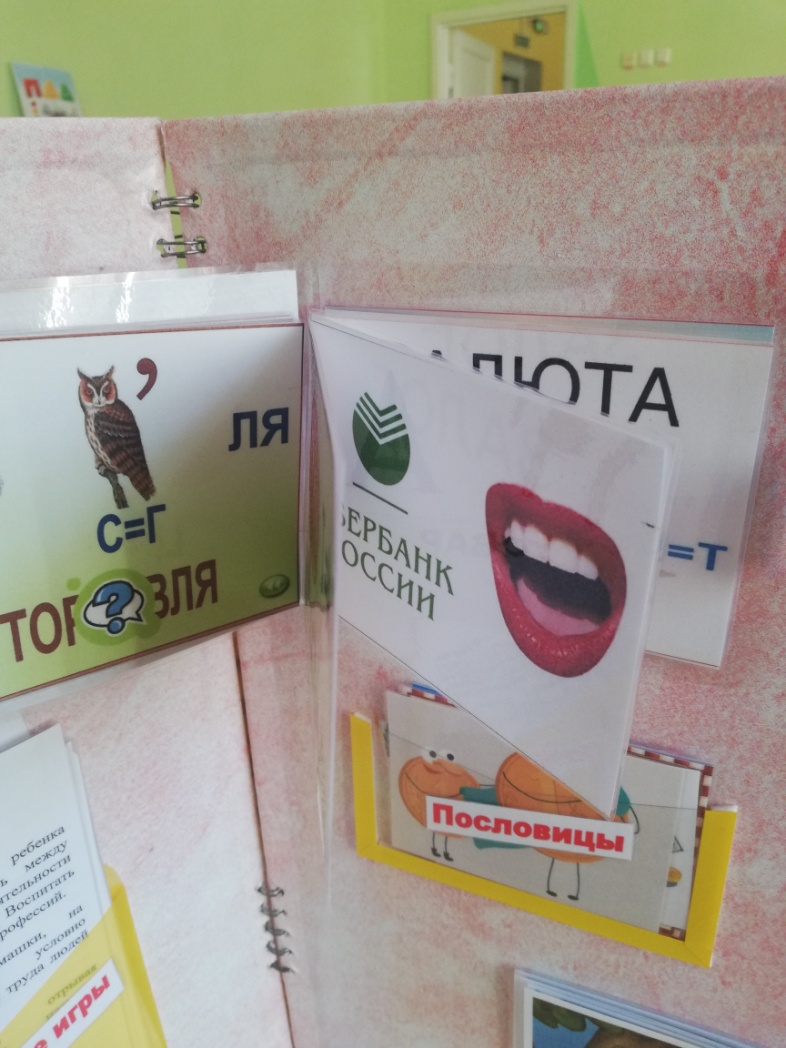 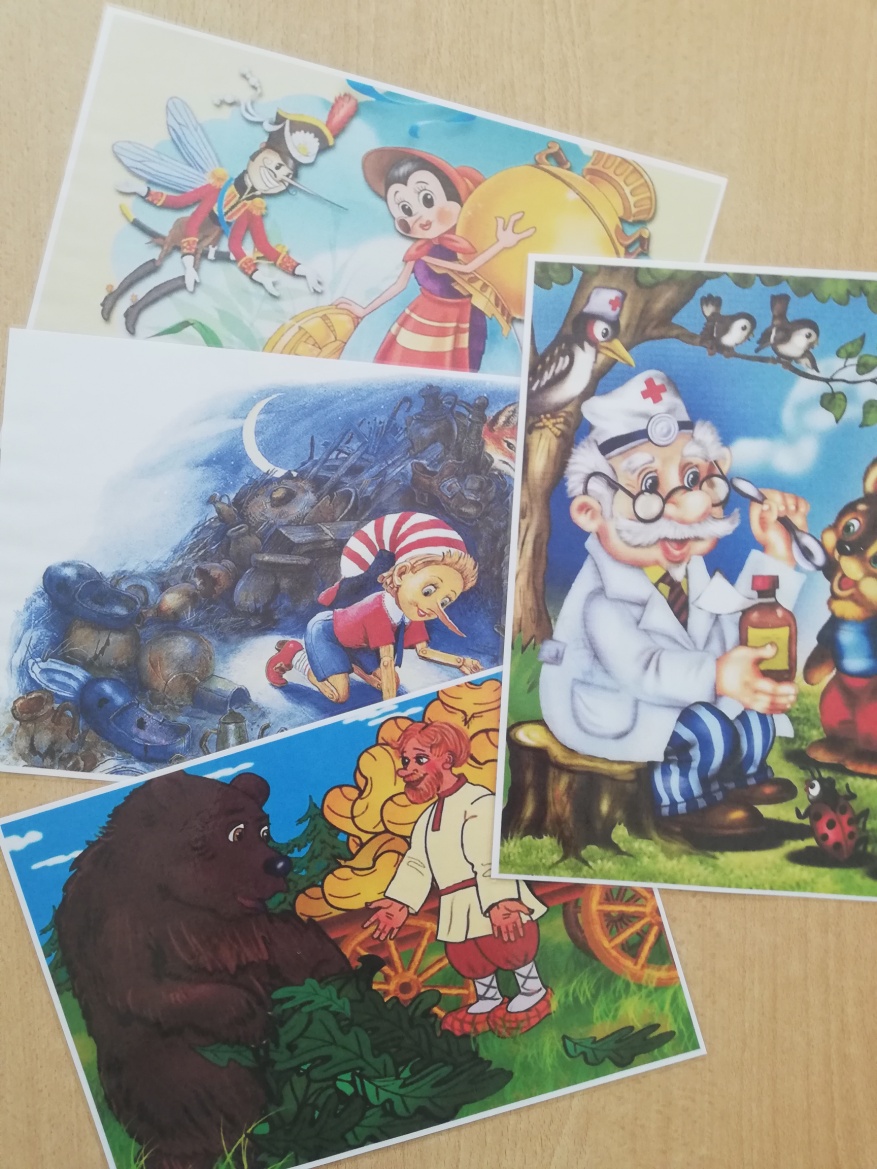 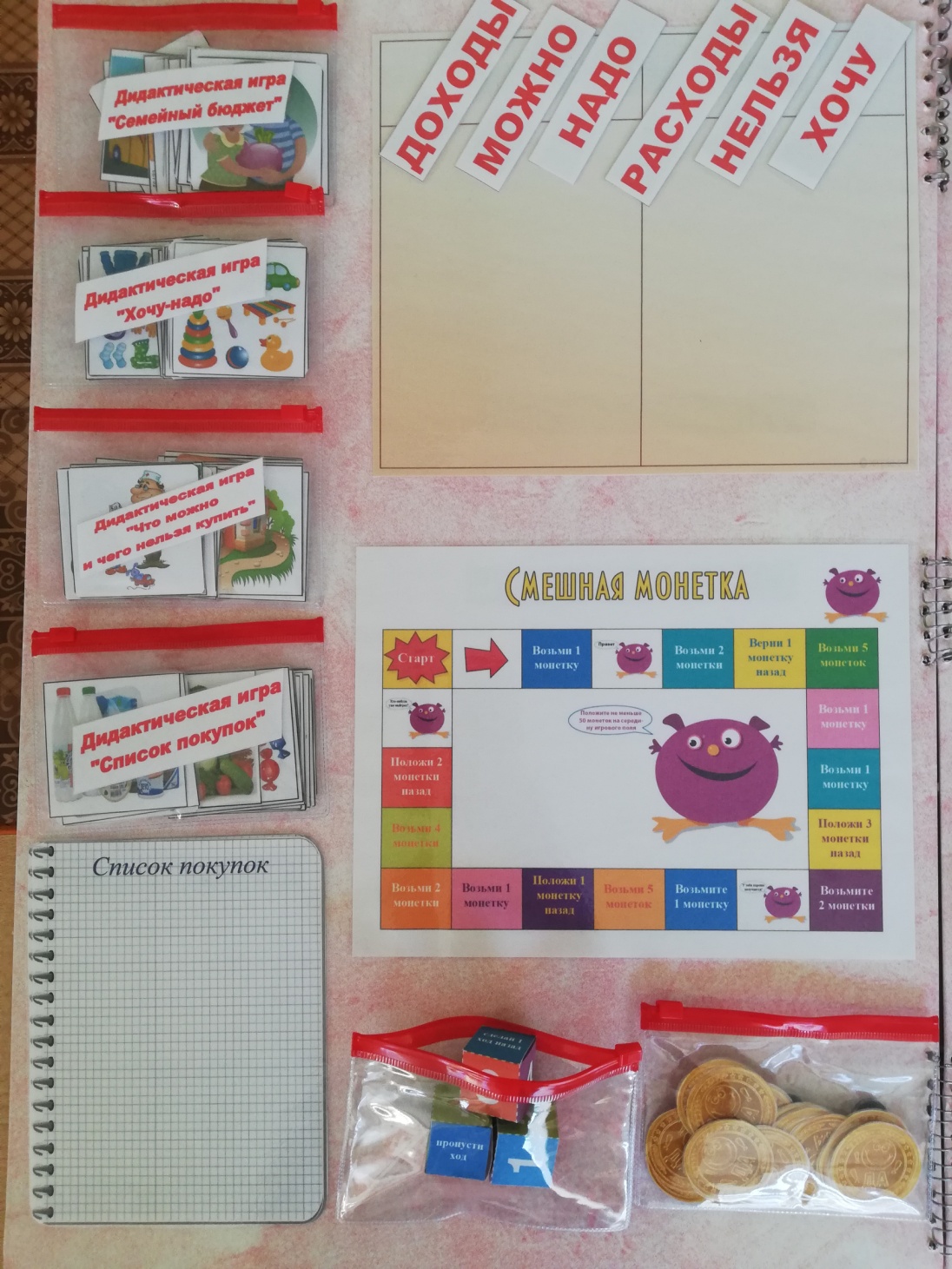 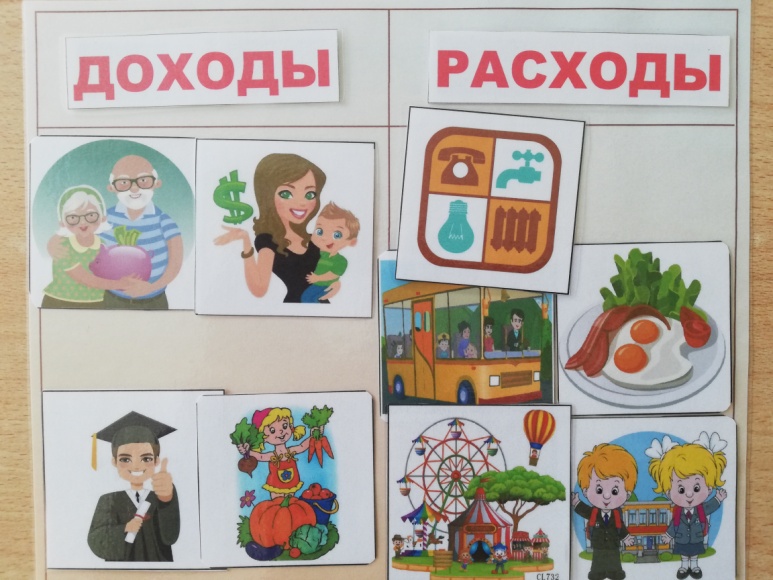 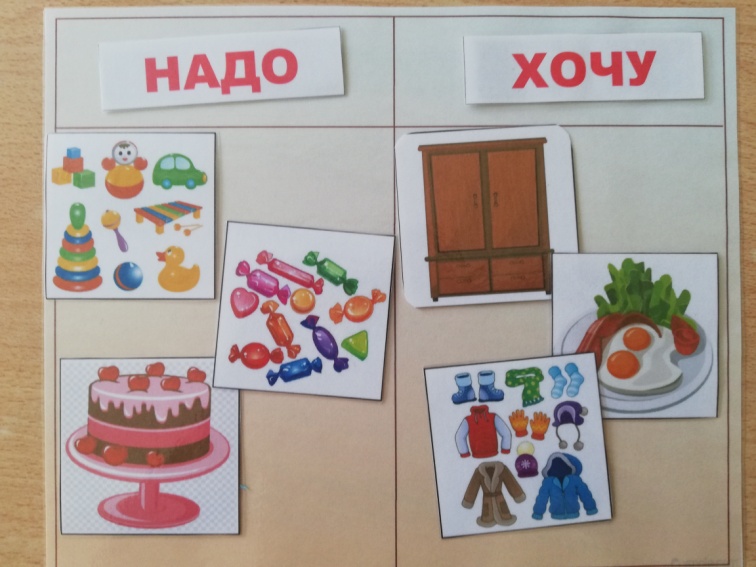 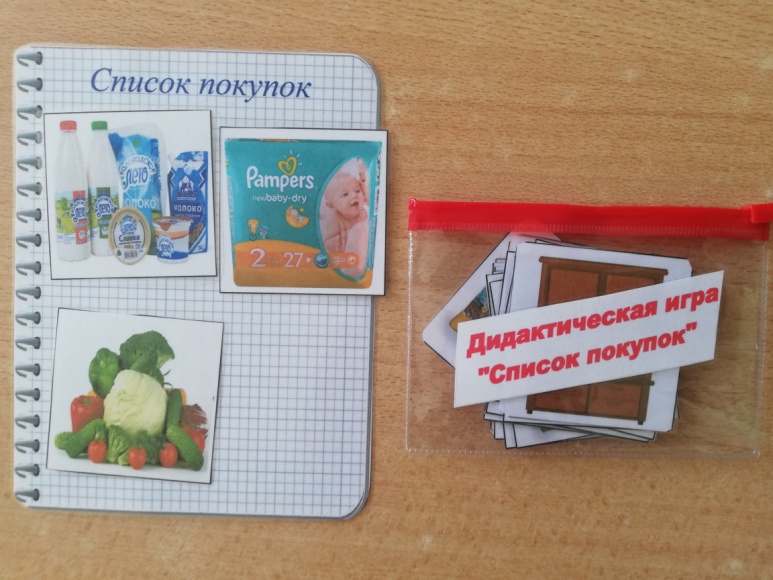 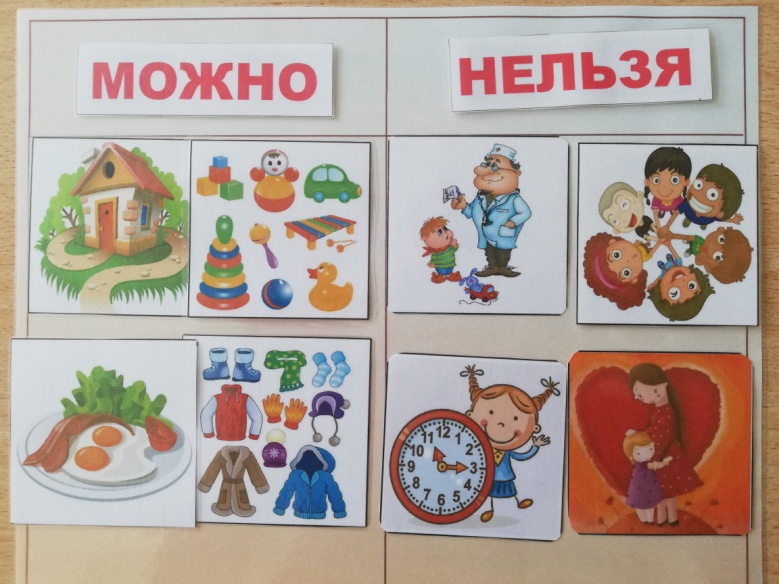 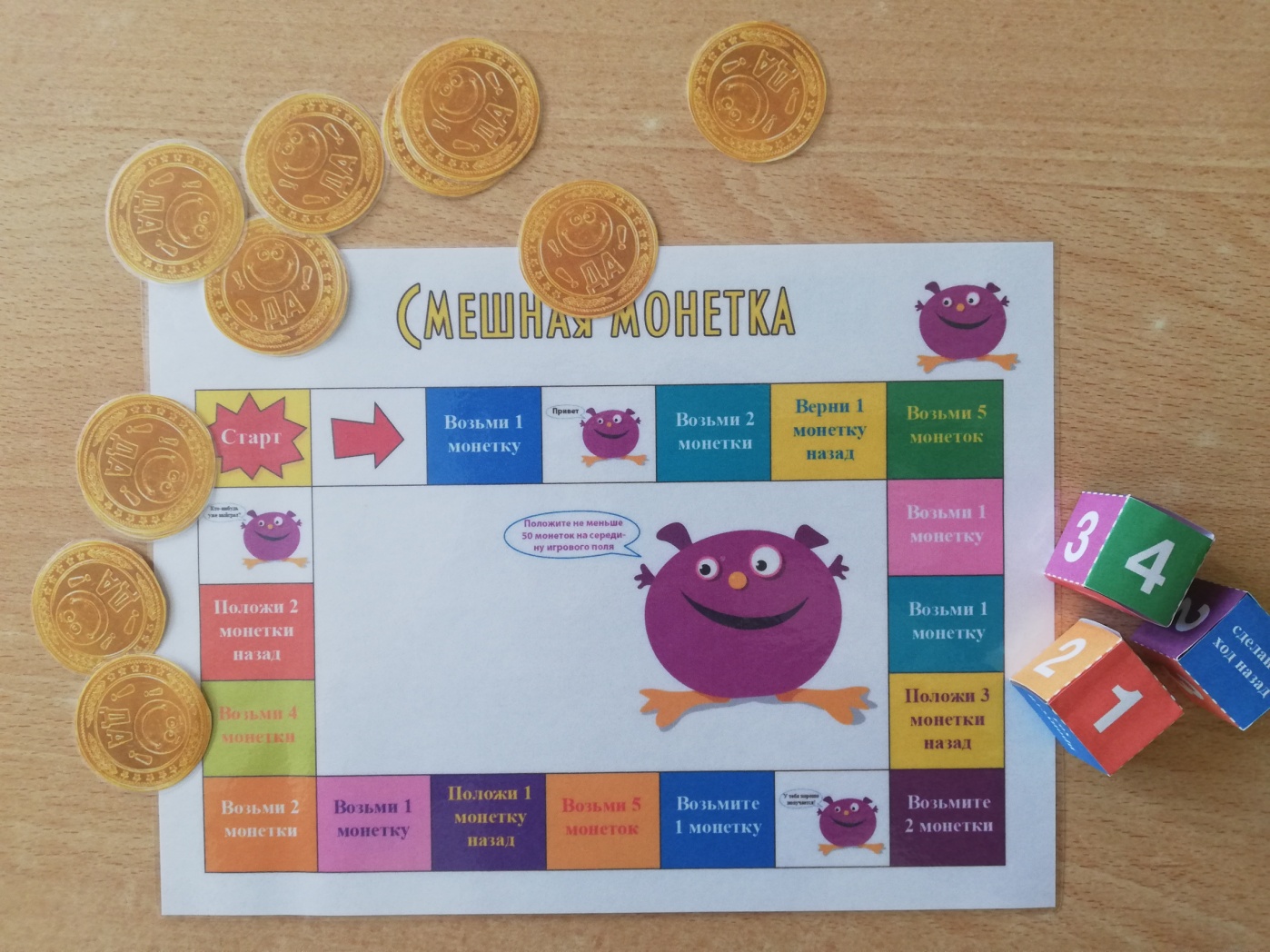 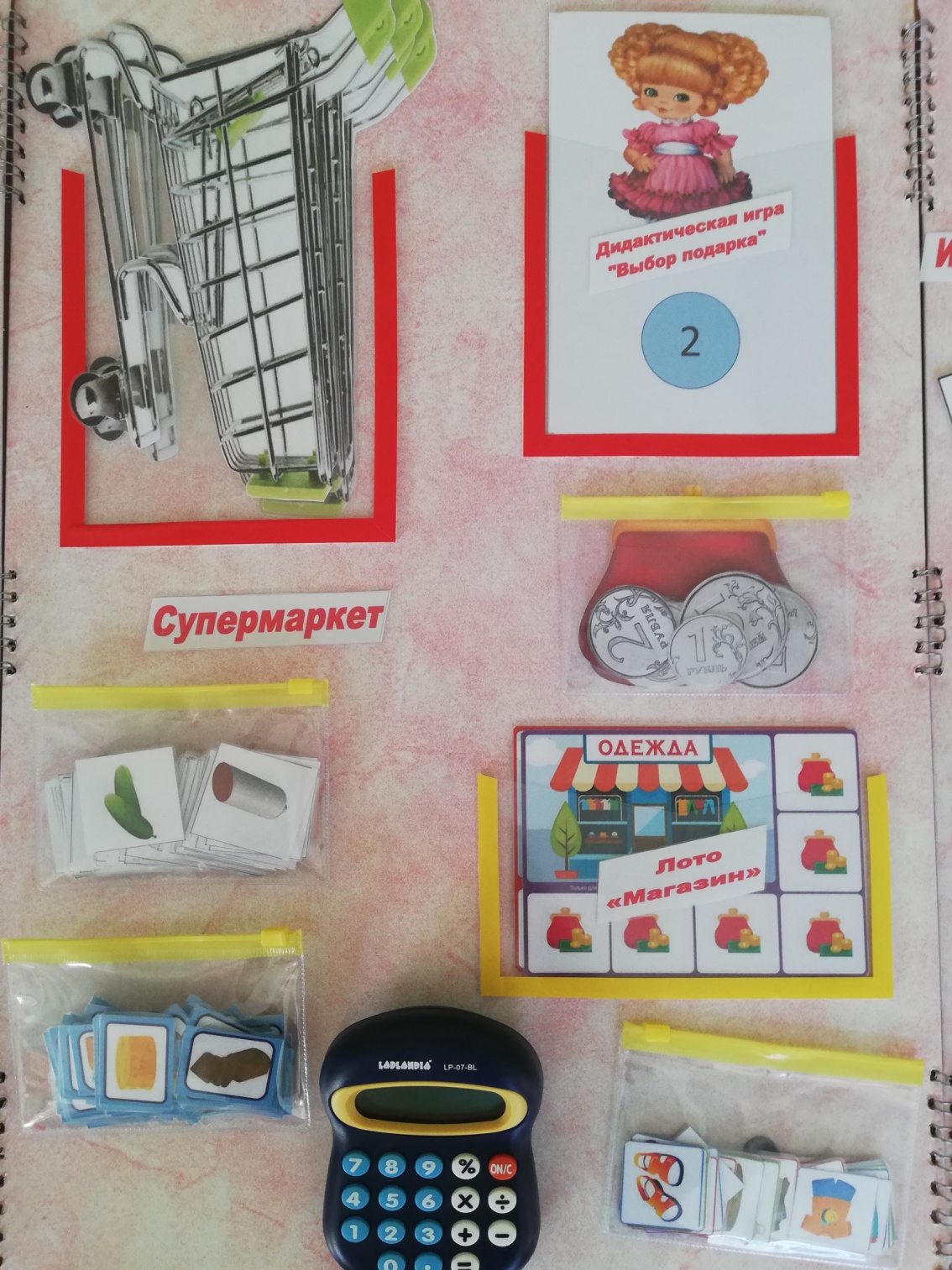 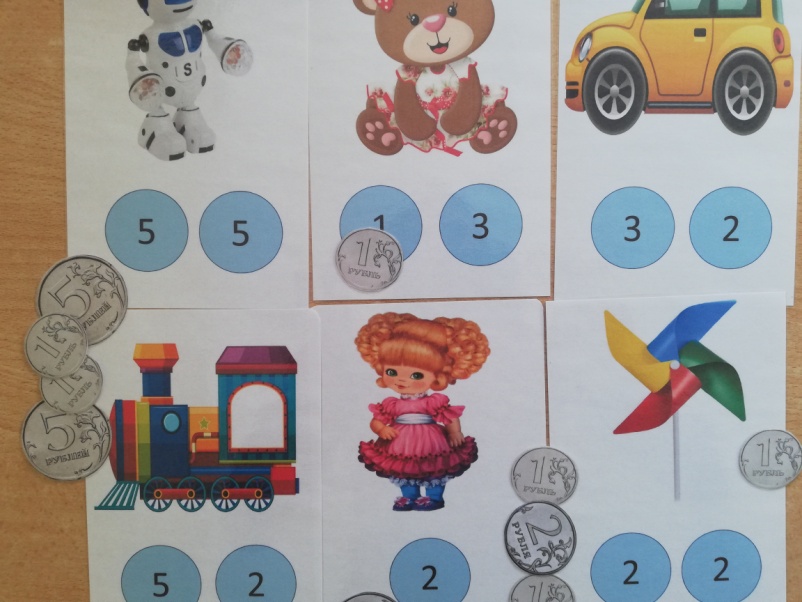 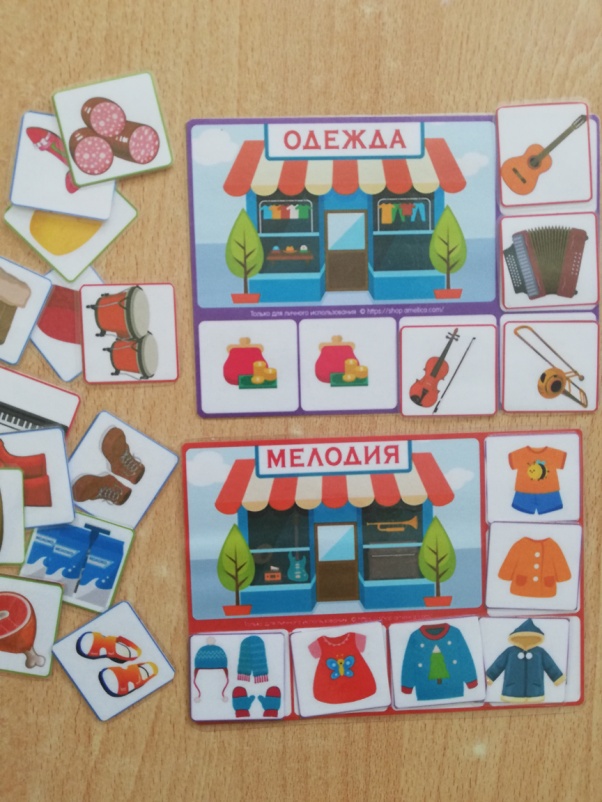 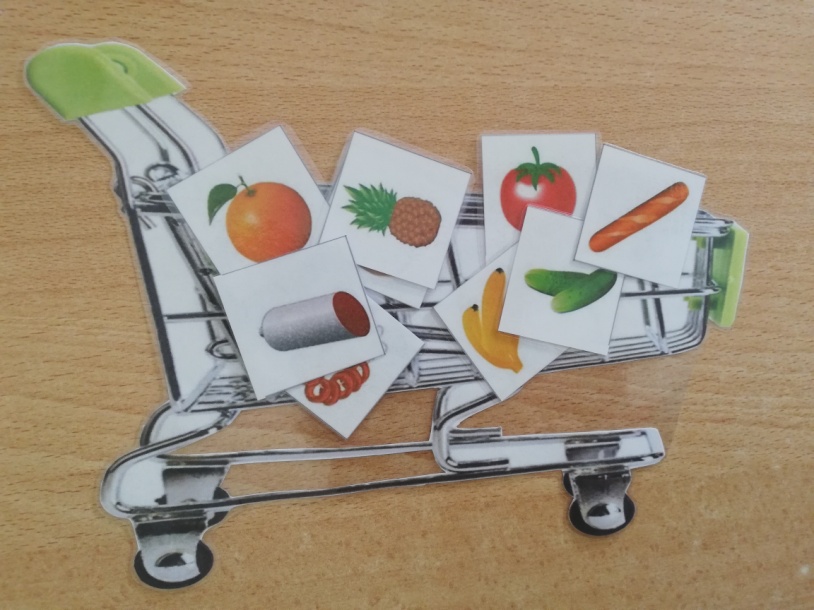 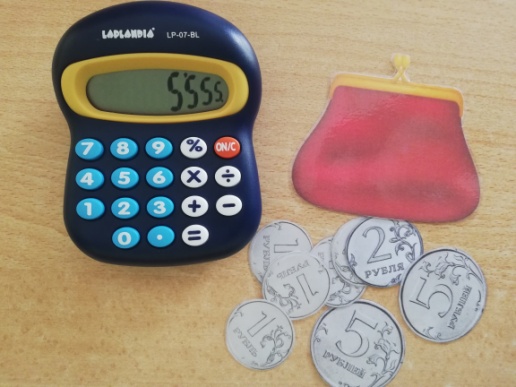 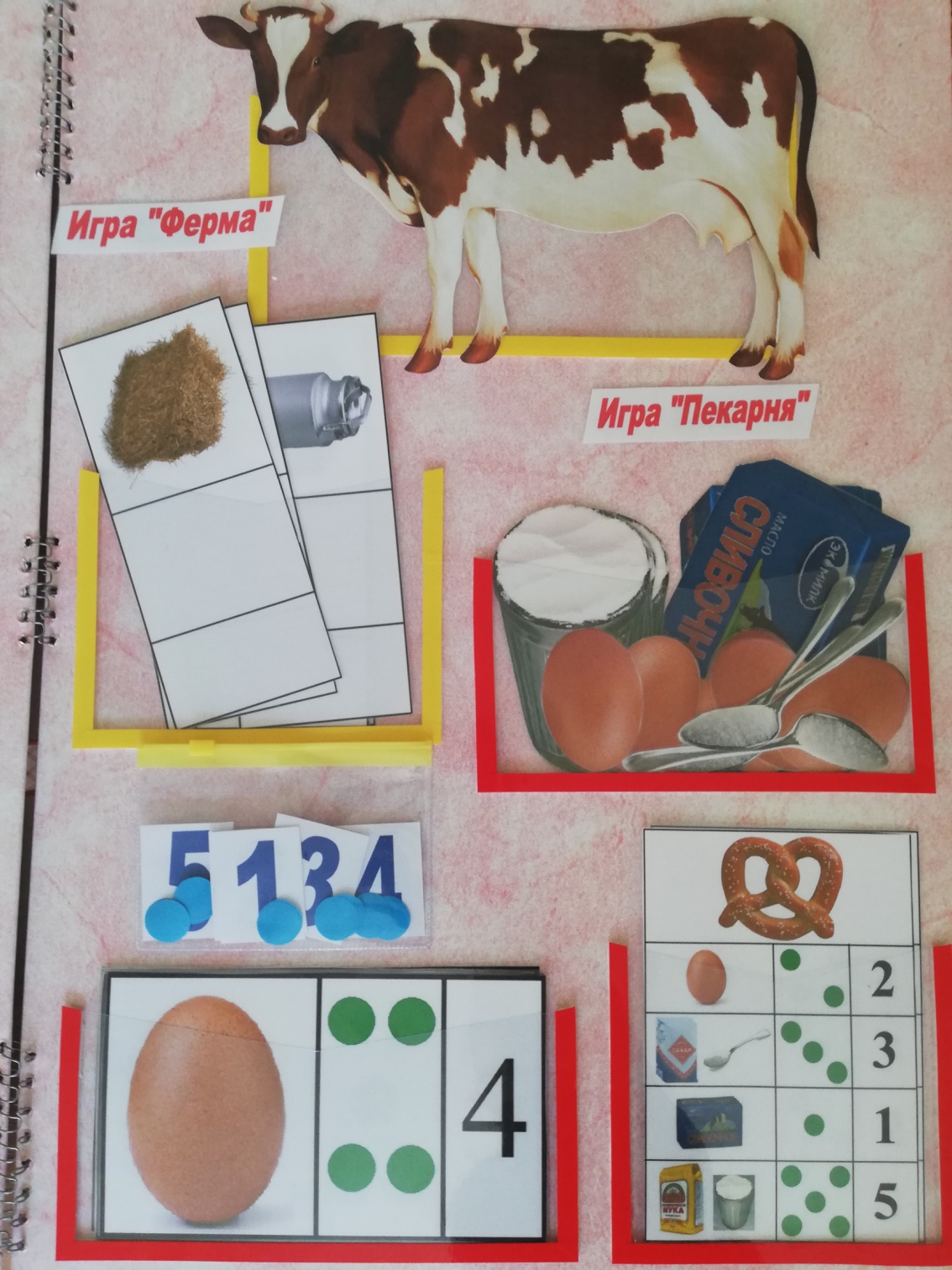 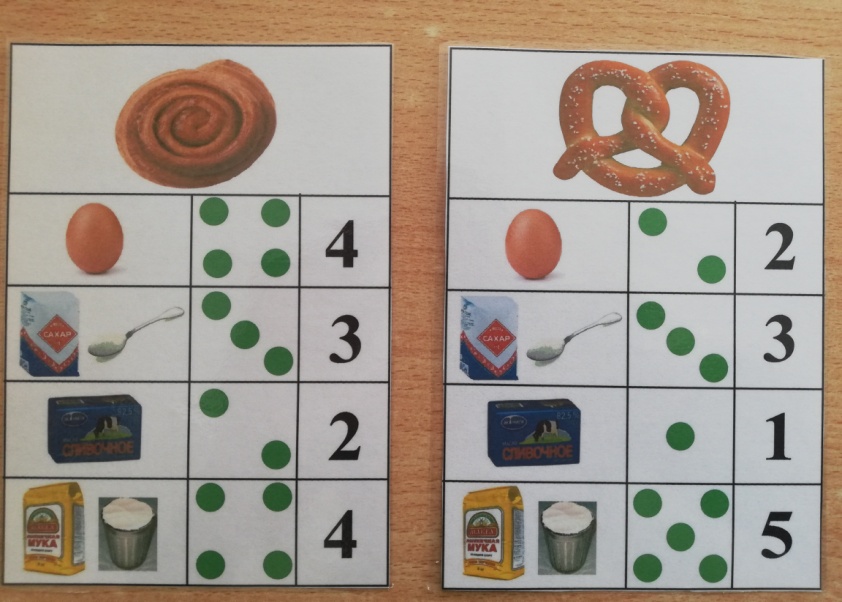 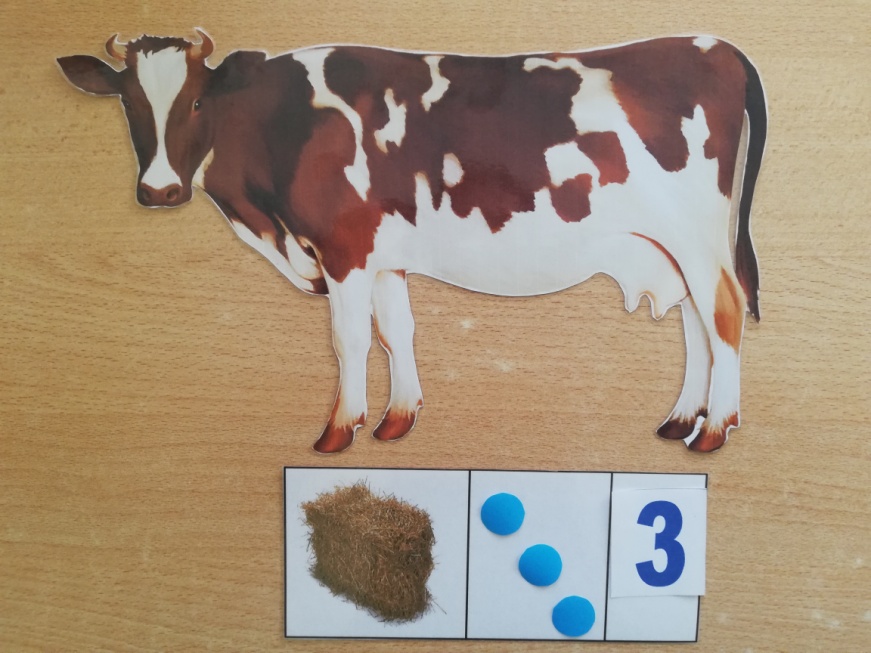 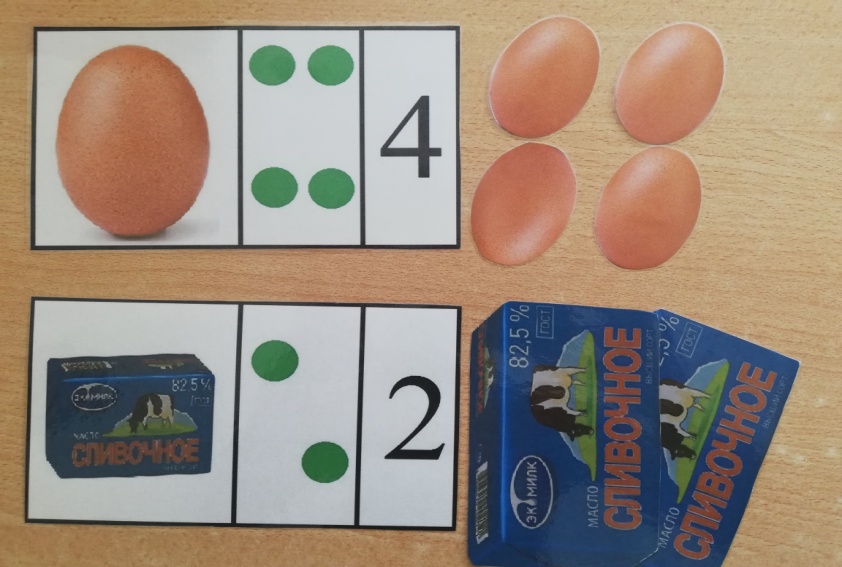 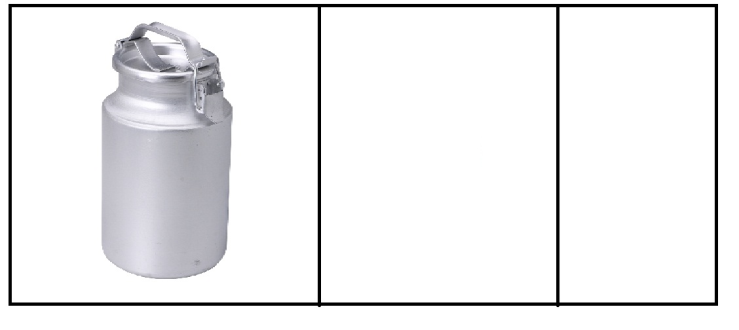 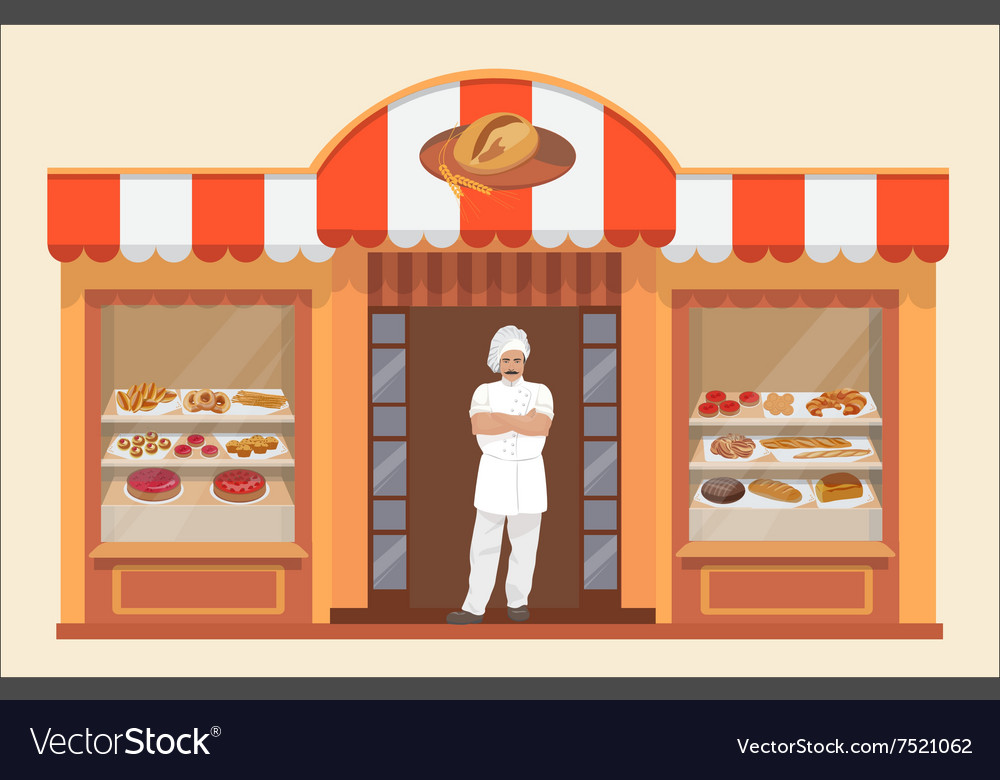 ИГРА                  «ПЕКАРНЯ»
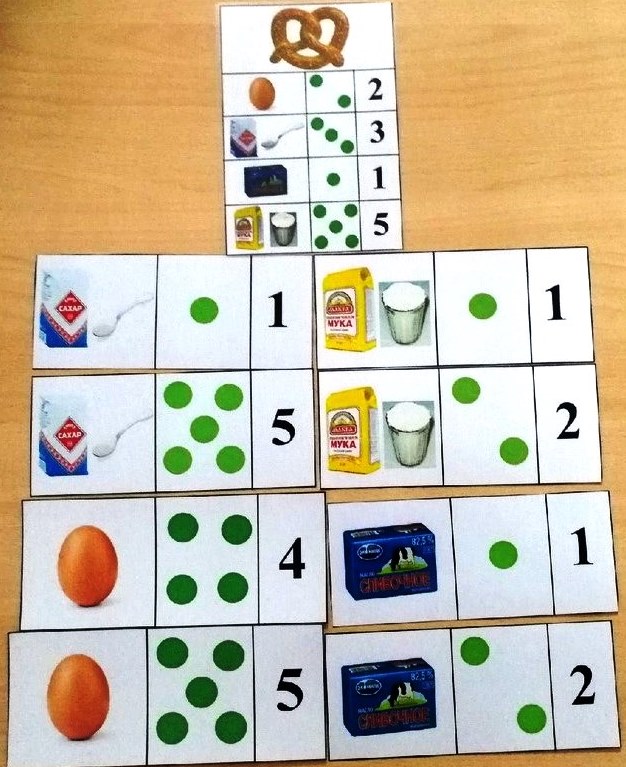 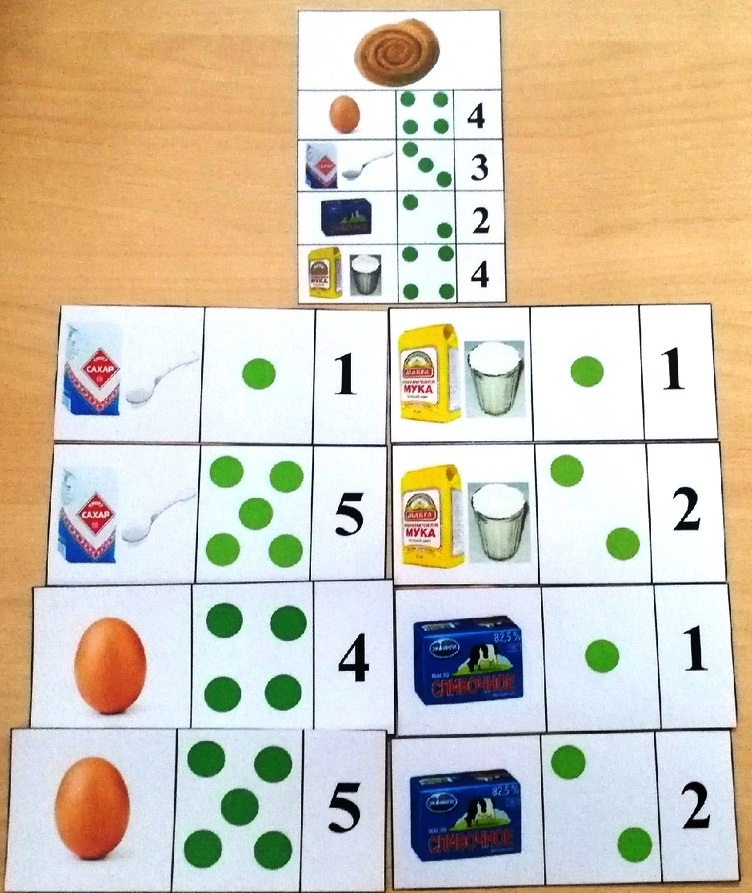 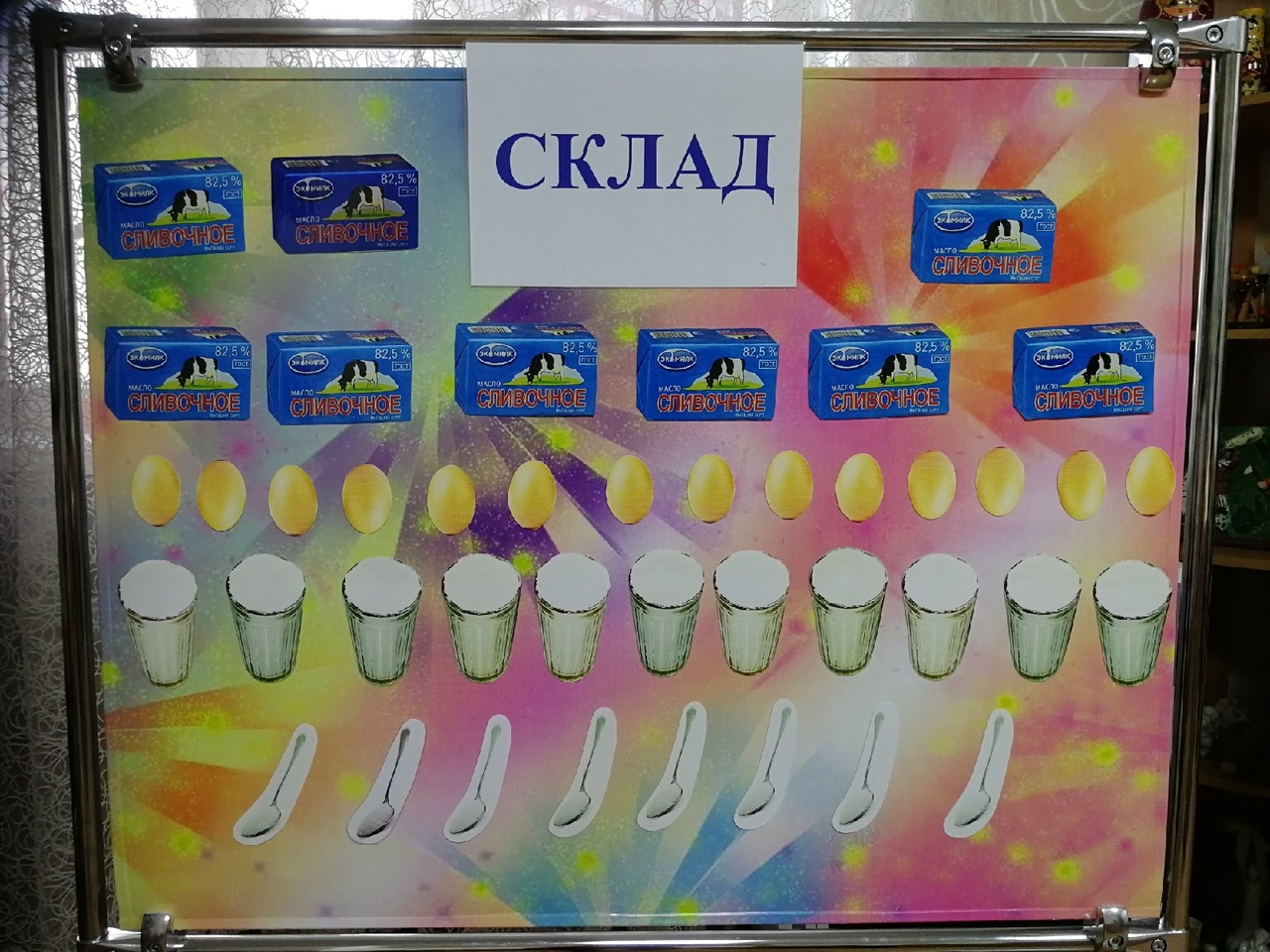 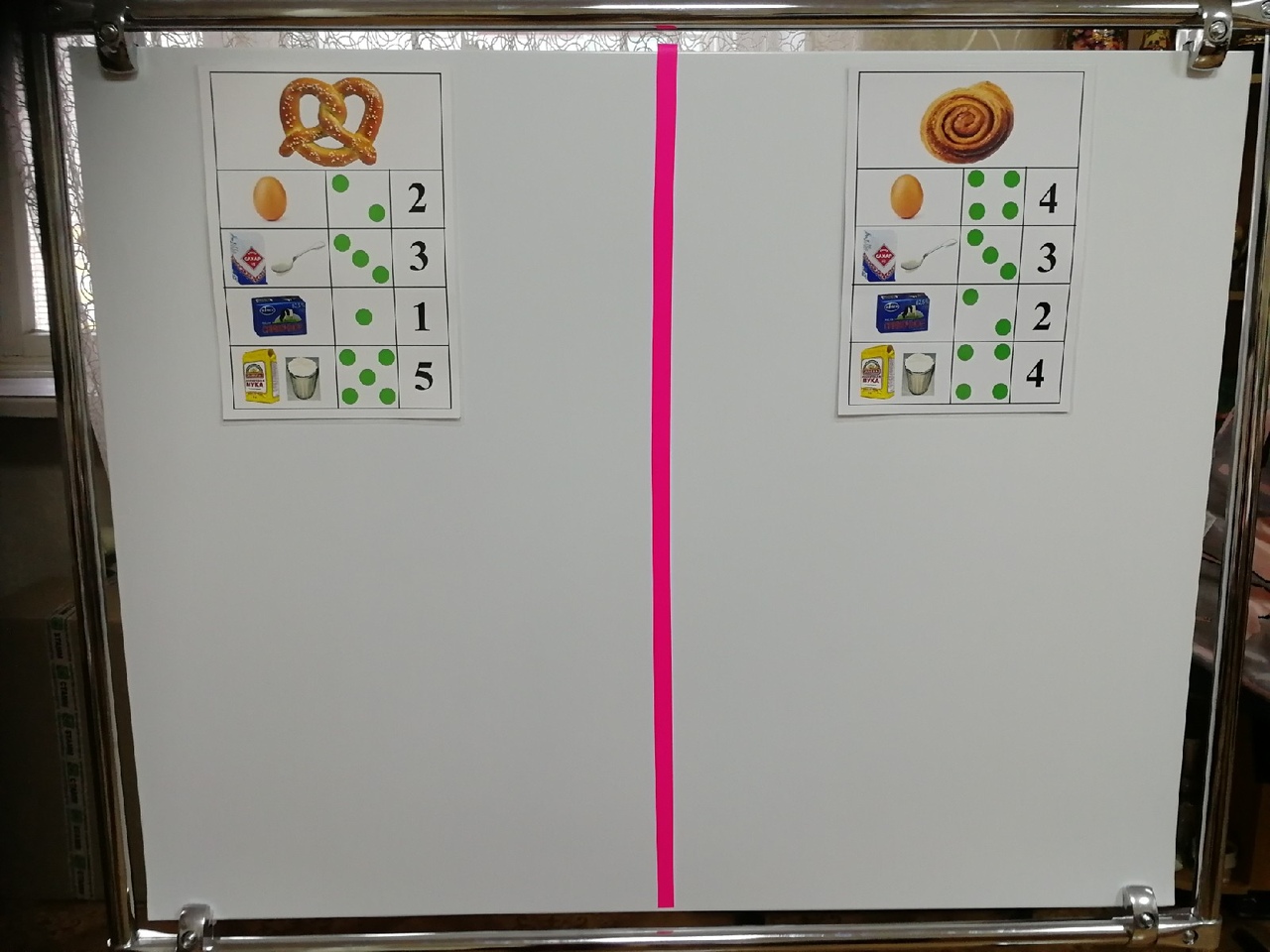 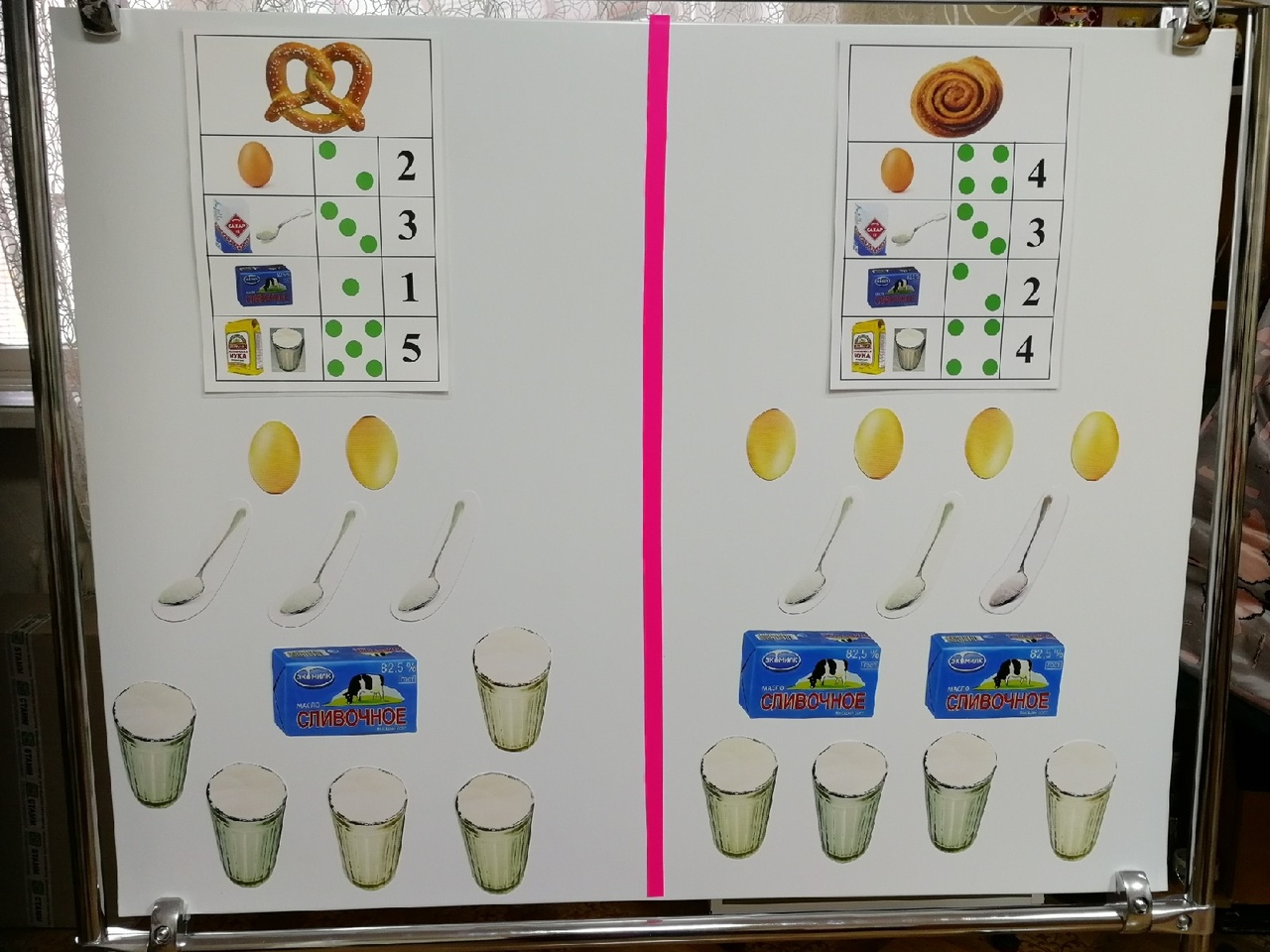 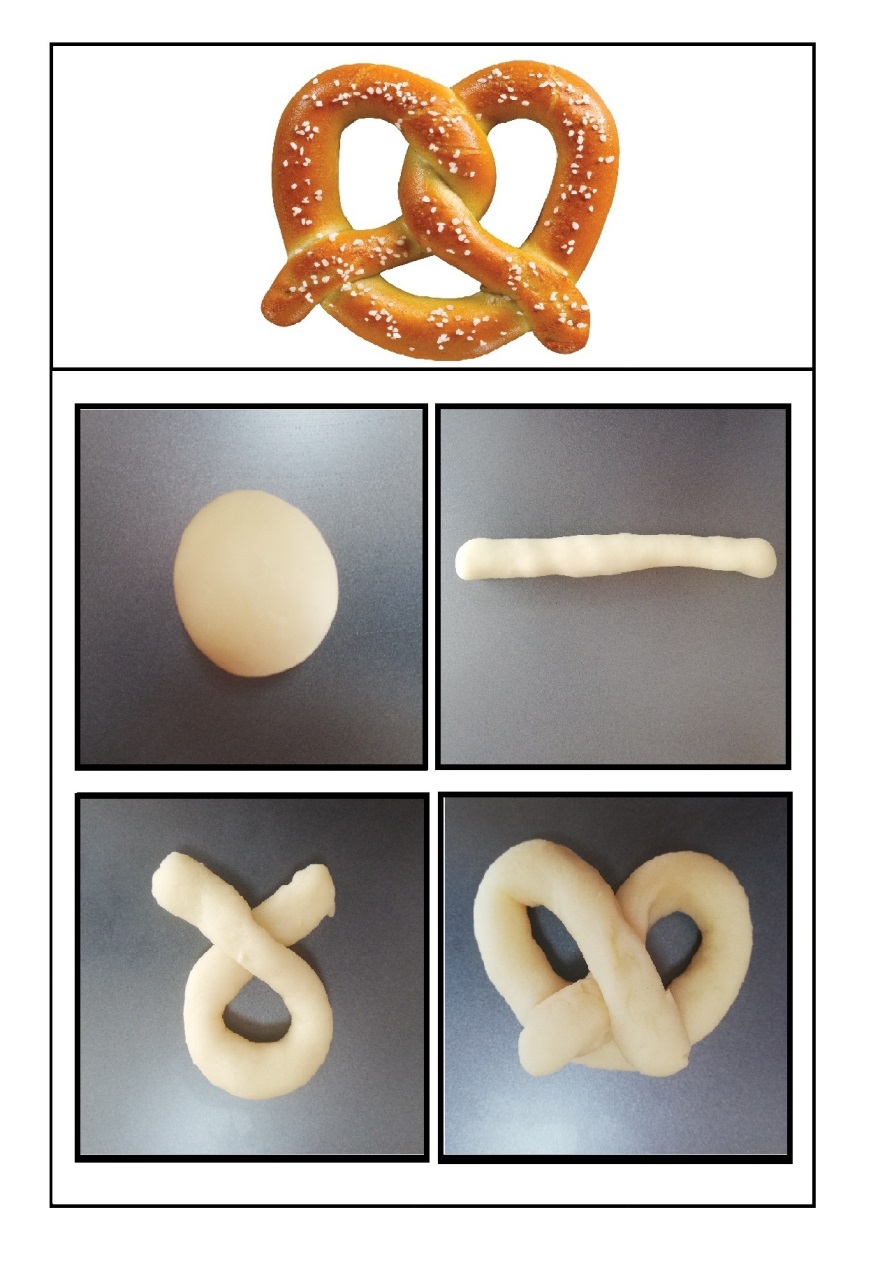 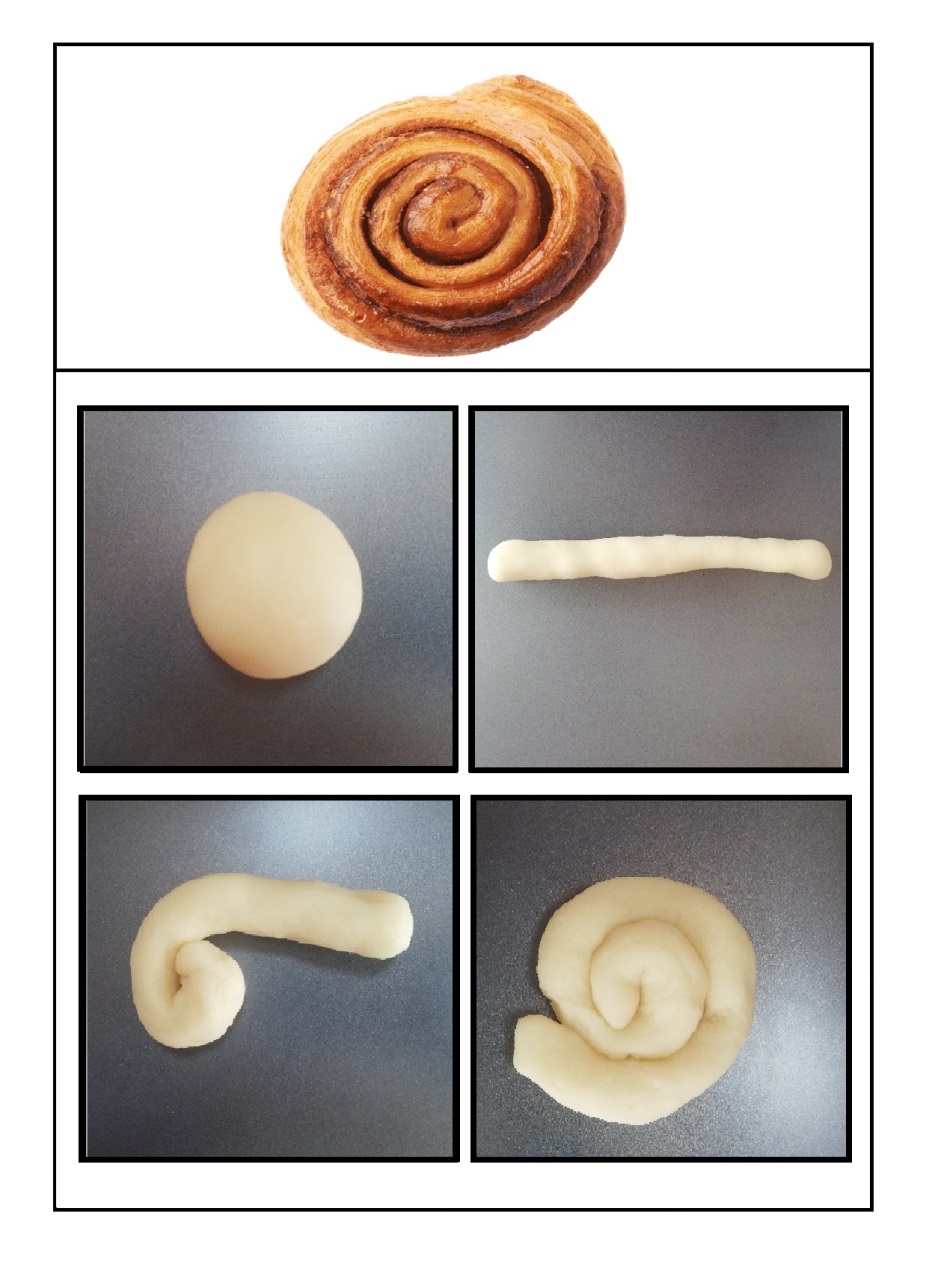 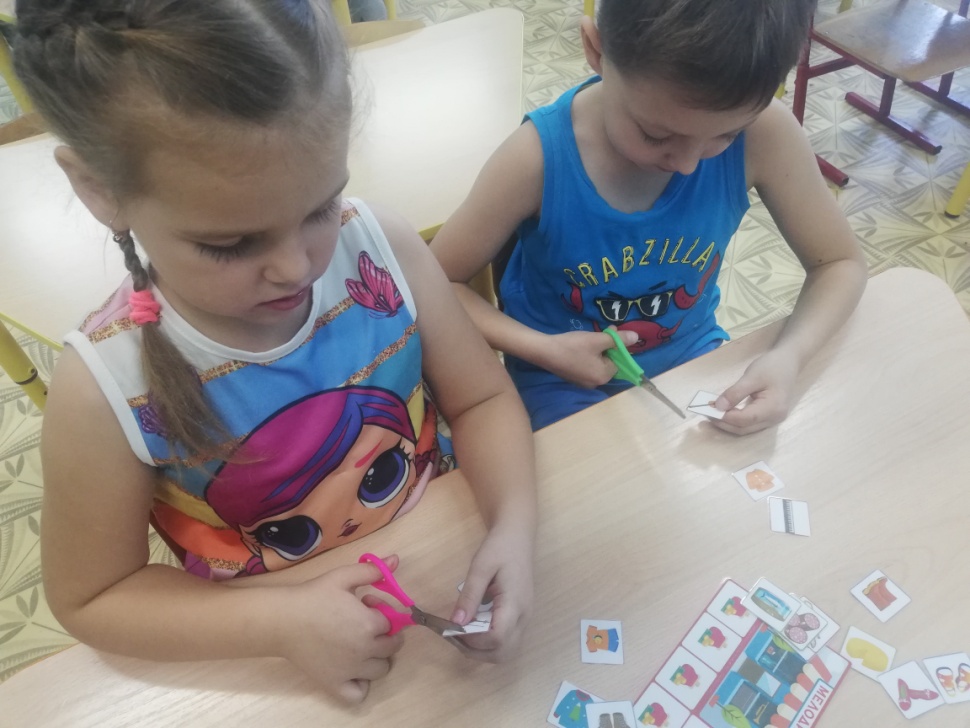 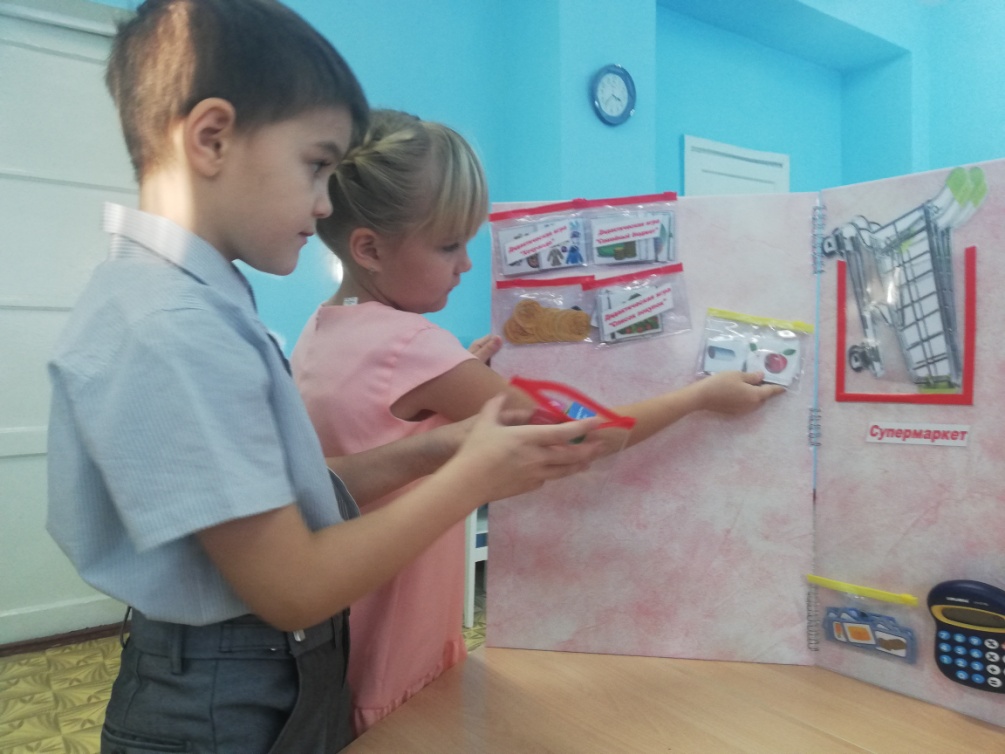 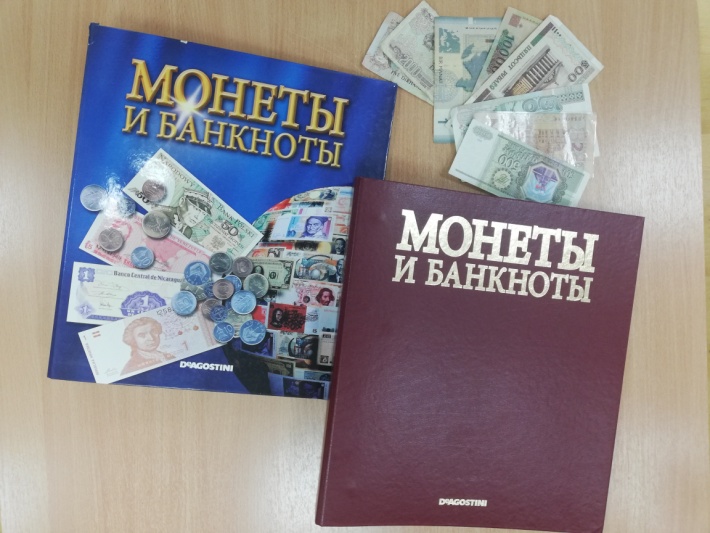 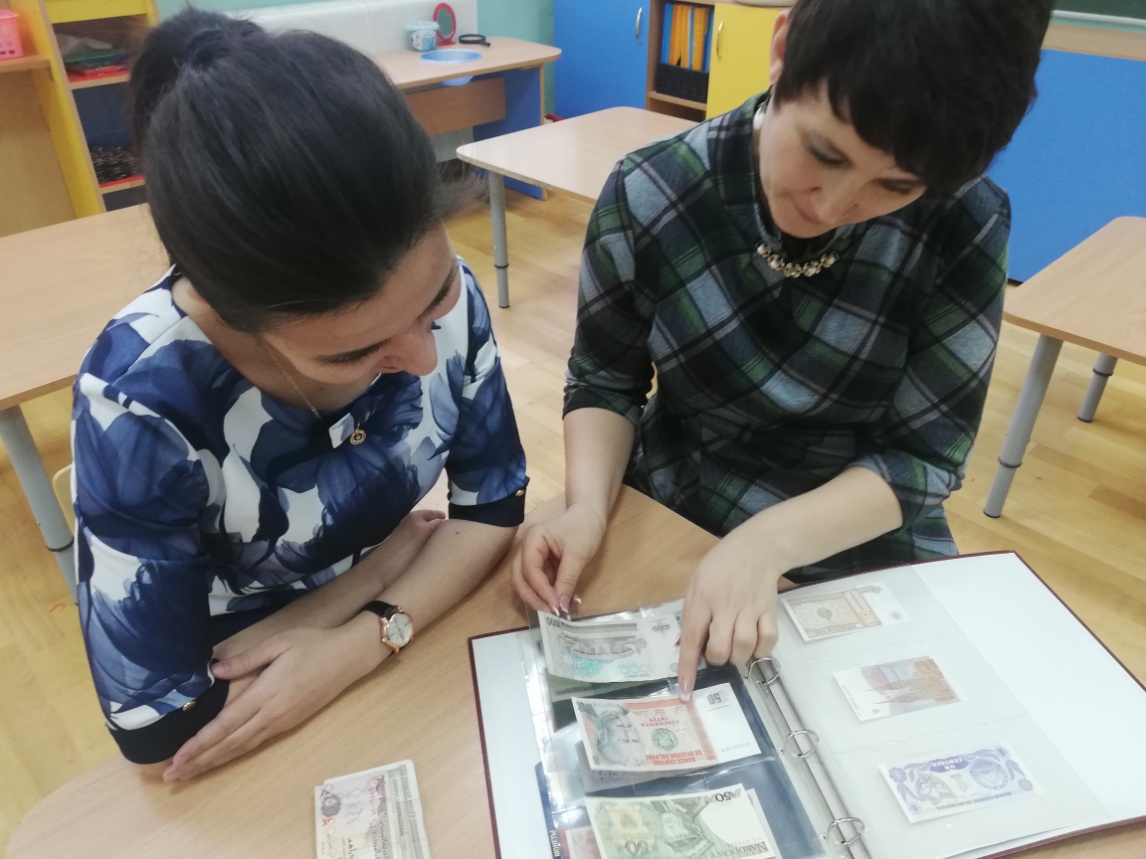 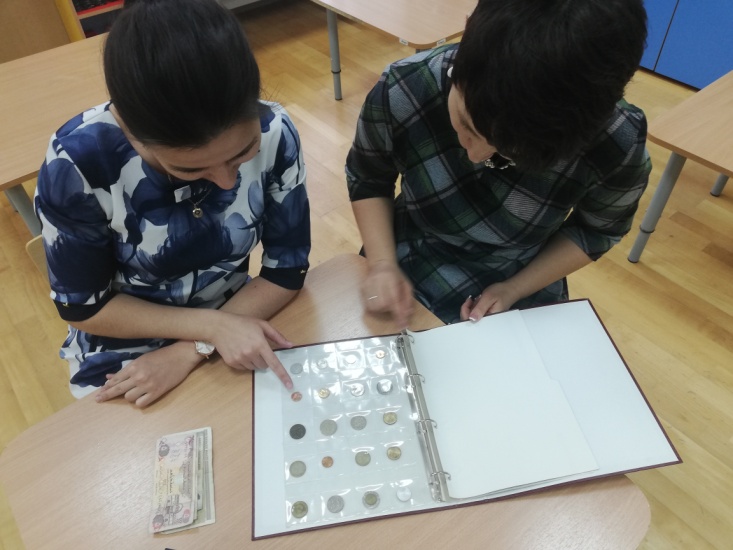 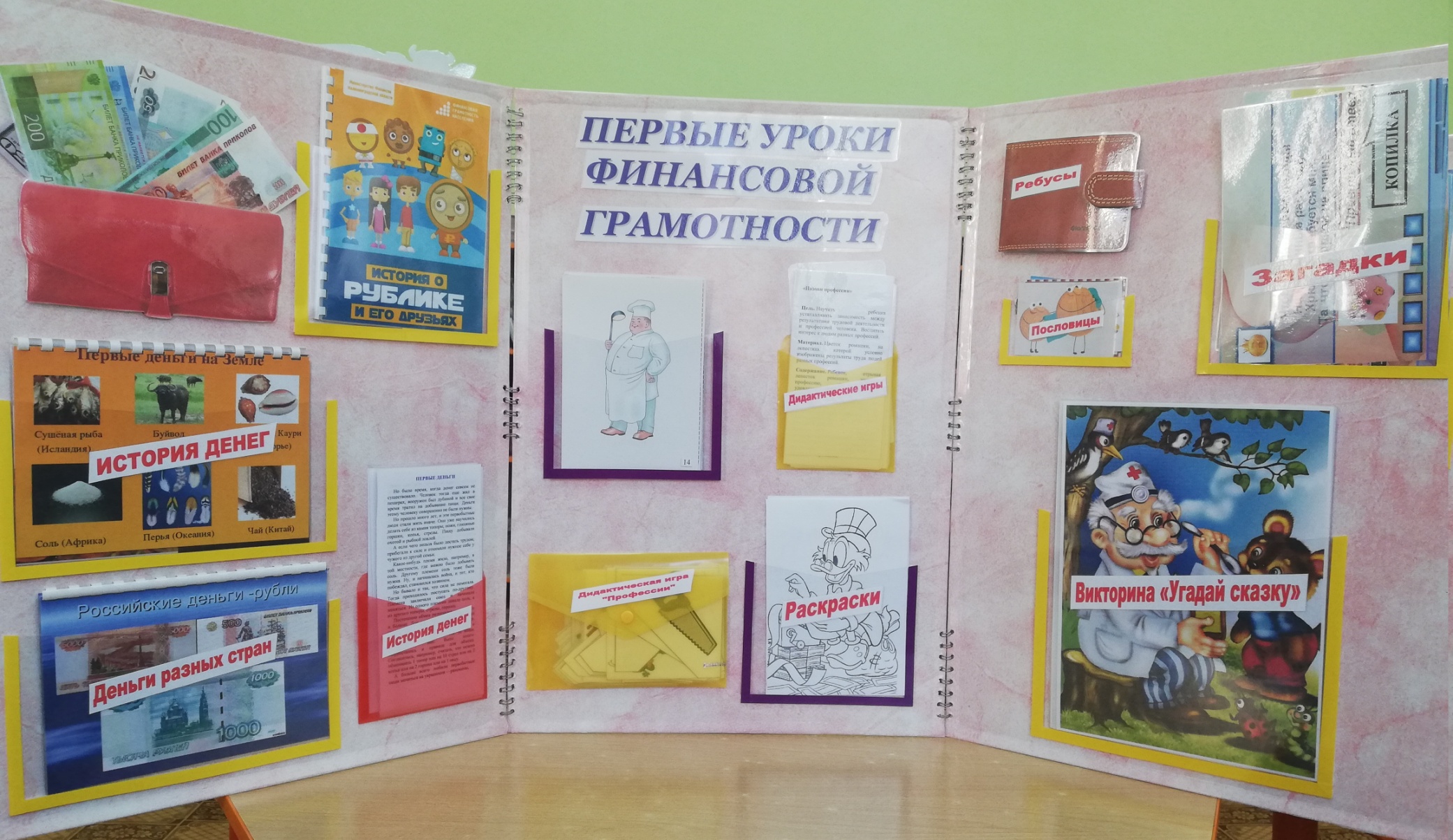 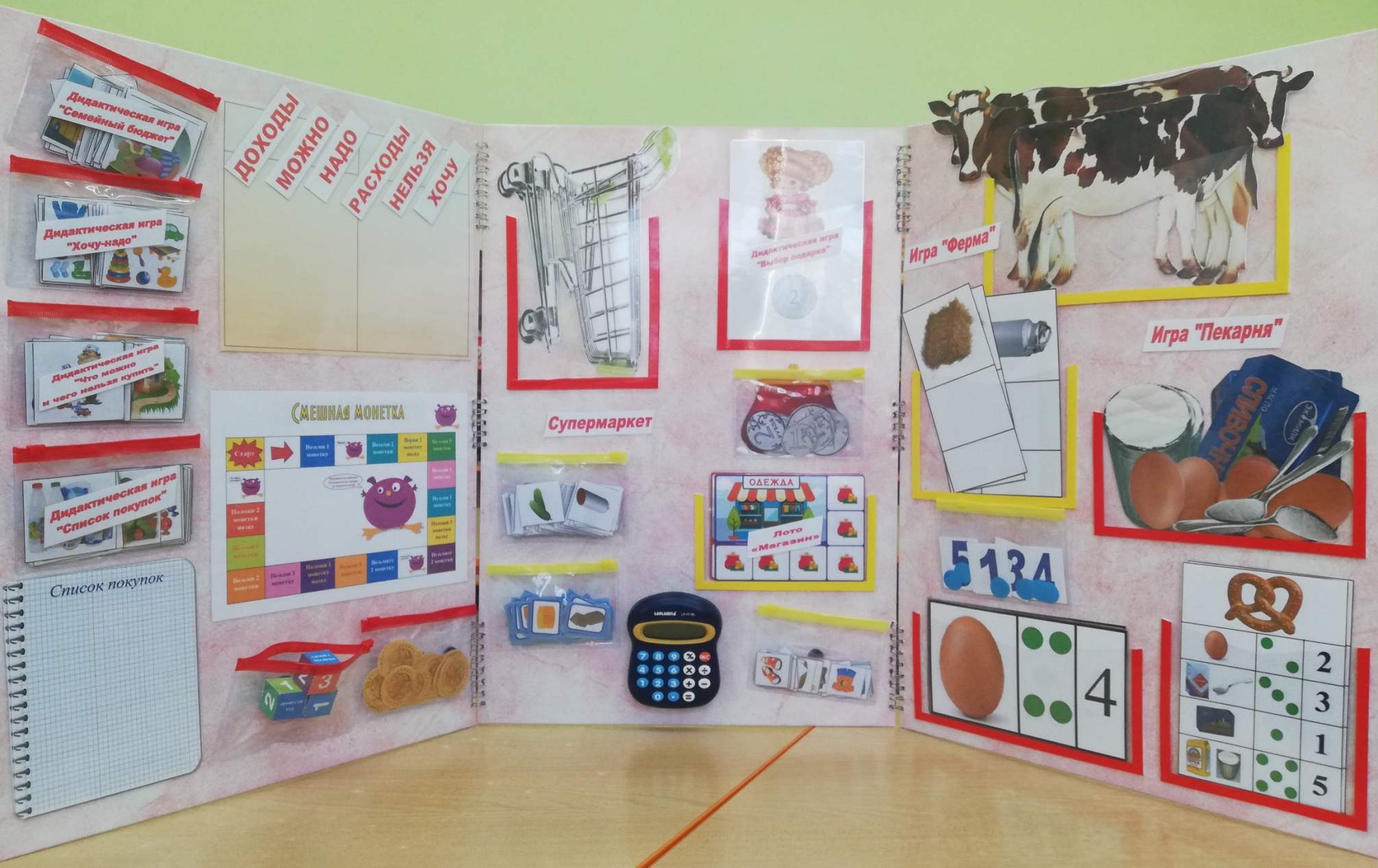 СПАСИБО 
ЗА ВНИМАНИЕ!